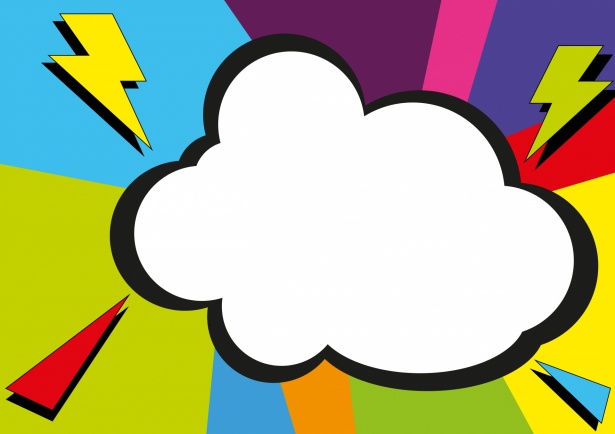 Creating Comic 
Strips
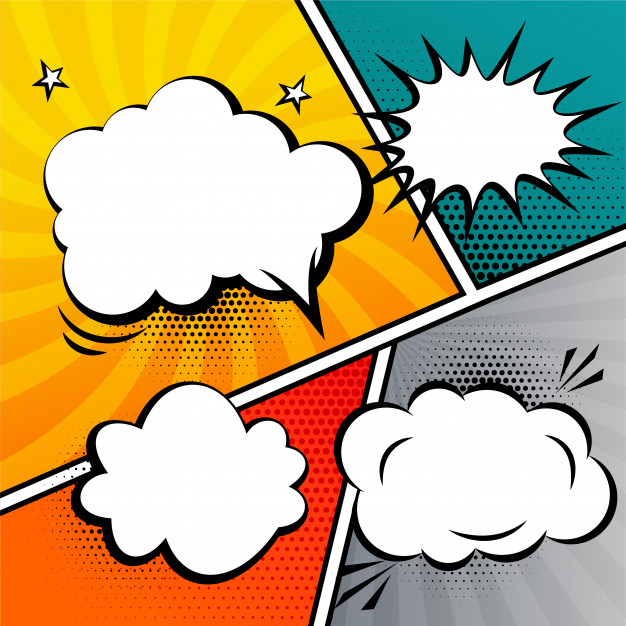 Step 2: 
Brainstorm
Step 1: 
Create Characters
Step 4: 
Review / 
Edit
Step 3: 
Write & Draw
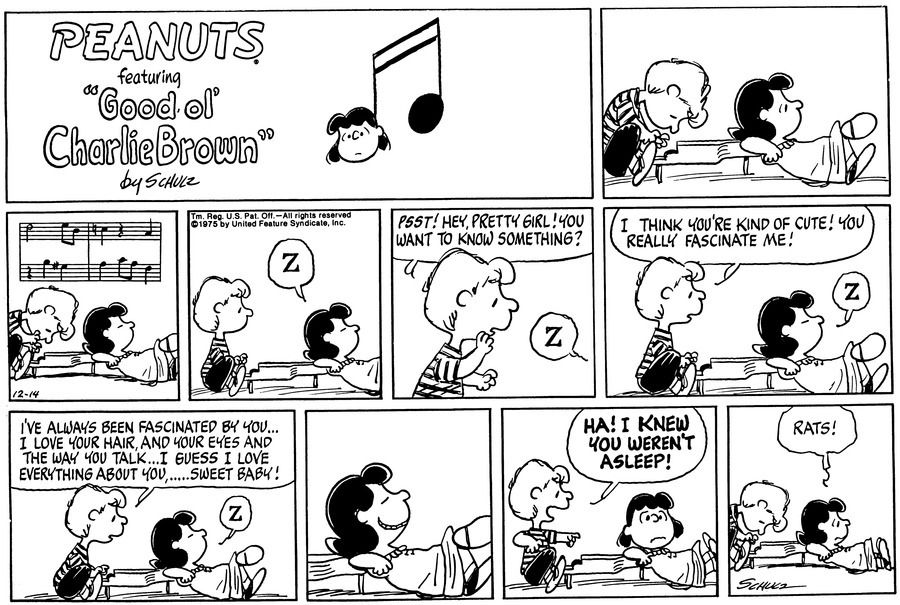 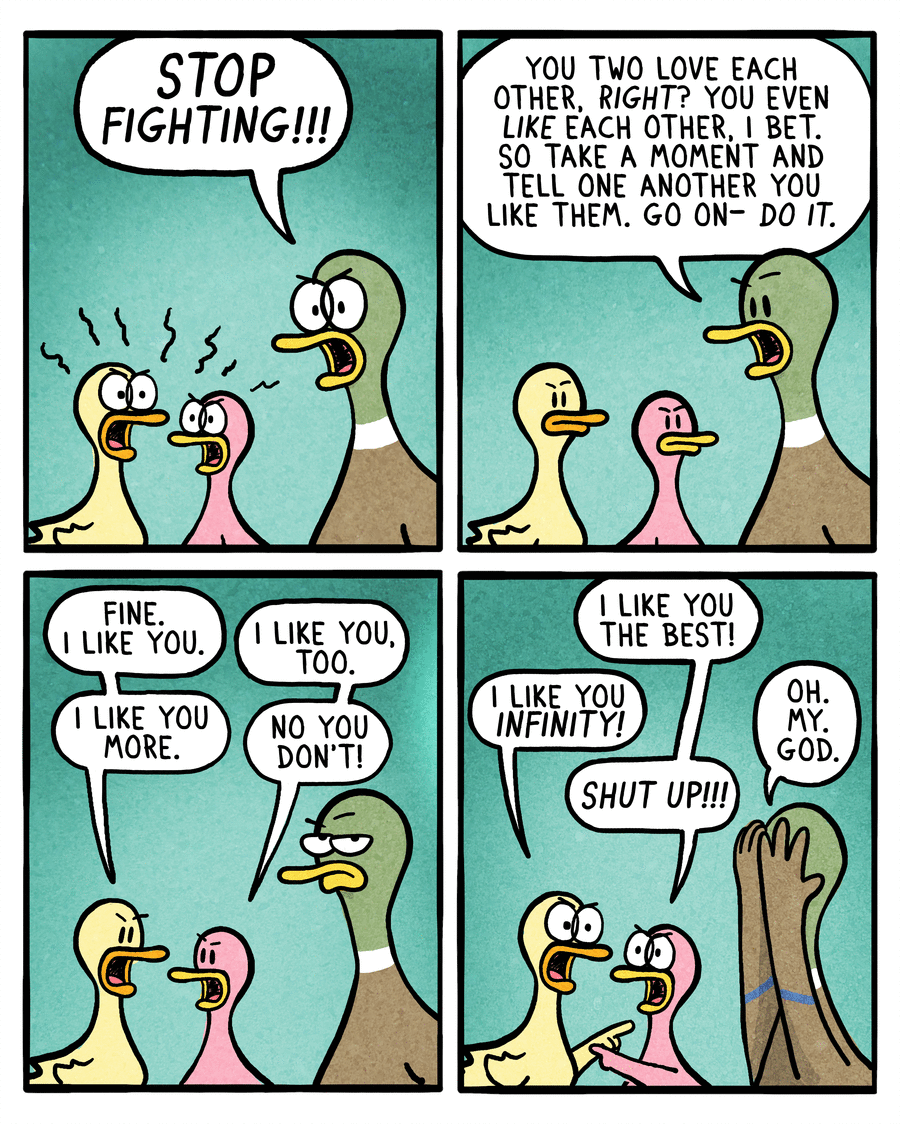 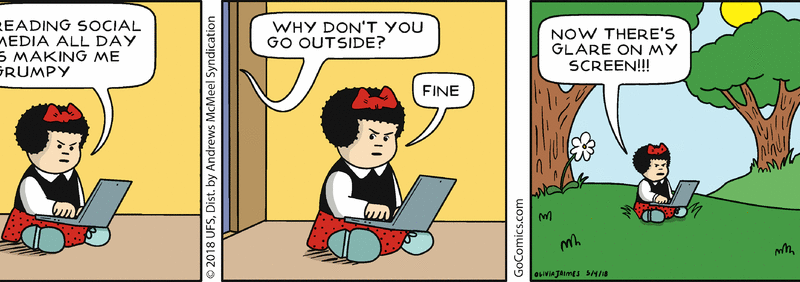